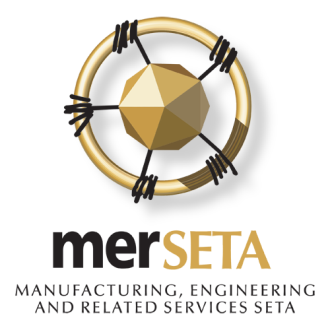 Manufacturing, Engineering andRelated Services SETA
Diversified Career Development
Framework 




Thursday 15 February 2018
Protea Hotel
OR Thambo
LEADERS IN CLOSING THE SKILLS GAP
The need for an expanded Career Development Approach (1)
The critical need for the merSETA to engage in effective Career Development Programmes emerged at the 2017 Inter Chamber Conference and also at the 2017 AA Strategy Session. 

 The disruptive impact of Industry 4.0 on the work of work and the lives of workers, necessitates the development of effective career development services and tools that deal with the career choices of youth as well as multiple career transitions of adults.
The need for an expanded Career Development Approach (2)
In the new world of work a SETAs can no longer afford to merely attend “Youth Career Expo Events” of Basic and Higher Education departments.  This work must continue but the focus of SETAs must expand to include Career Development initiatives, services and tools for adults as well as employers within the MER-Sector. 

 Through a more technological approach the reach can be increased and the new generation can be excited.   

 A growing number of Scientific Research is showing evidence that an indigenous approach to career development produce better results in developing countries such as South Africa.
merSETA Diversified Career Development Framework
Project 1: Career Development Tools for youth and adults

 Traditional: online assessments, trade guides, career portals, career expos    and skills competitions
  New Generation: virtual and augmented reality workplace tours, skills simulators, gaming, social networking groups and virtual career guidance & mentors

Project 2: Career Information 

 Current Jobs
 Jobs of the Future
merSETA Diversified Career Development Framework (2)
Project 3: Indigenous Career Development Services for youth and adults 

 A practical feasibility study within the 5 chambers aimed at piloting Indigenous Career Management Skills that fosters career adaptability and employability. 

Project 4: Quality Improvement of Career Development

  RPL Mechanism for entry level Career Development Practitioners
  Africa Peer-Review Career Development Research Journal
  Annual South African Career Development Practitioner Congress
merSETA Career DVD
THANK YOU